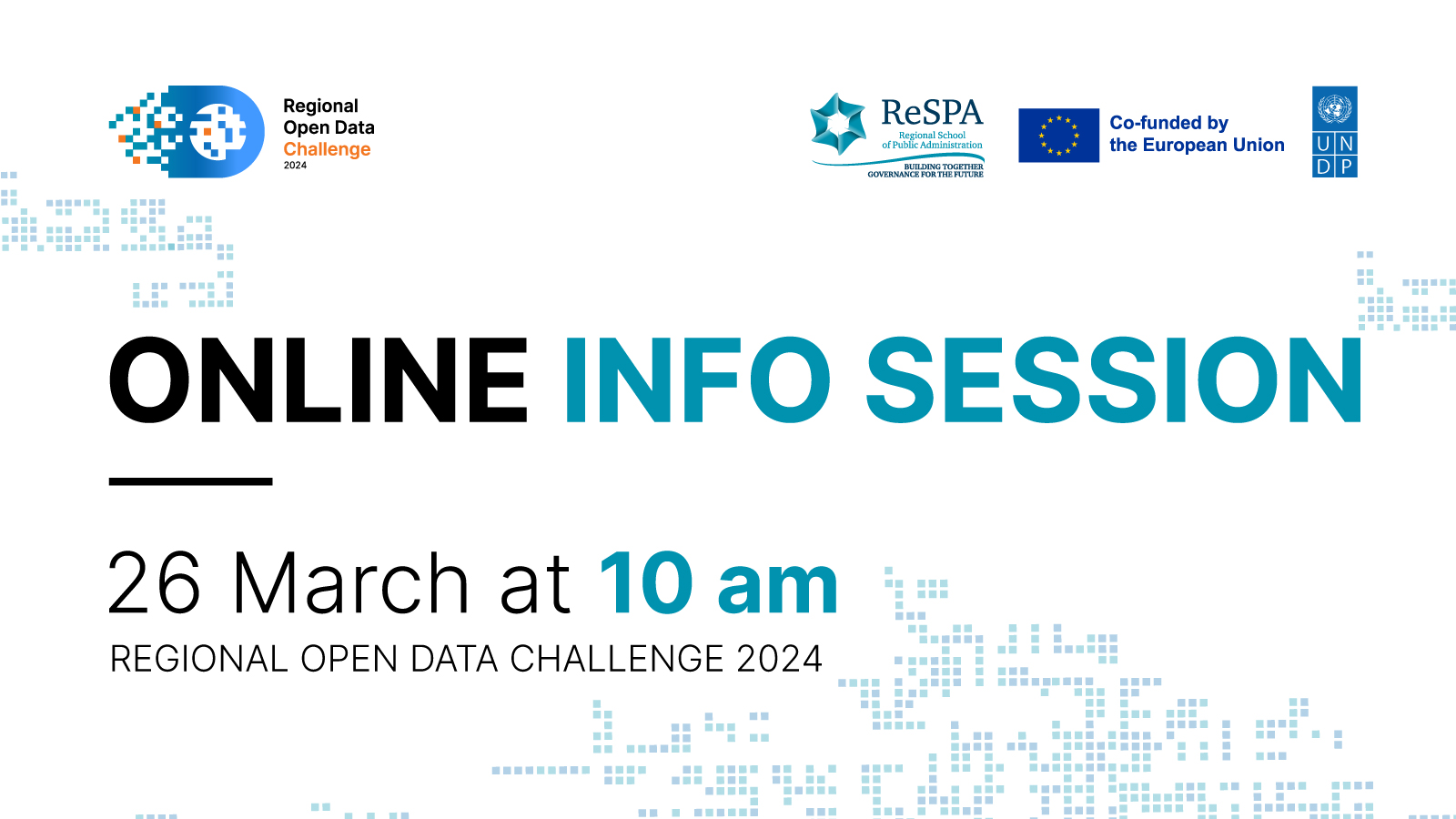 Goal of the RODC
The RODC 2024 aims to recognize, award, and promote the innovative reuse of open data across Albania, Bosnia and Herzegovina, Montenegro, North Macedonia and Serbia, for greater transparency, accountability, inclusiveness and effectiveness in service delivery and design.
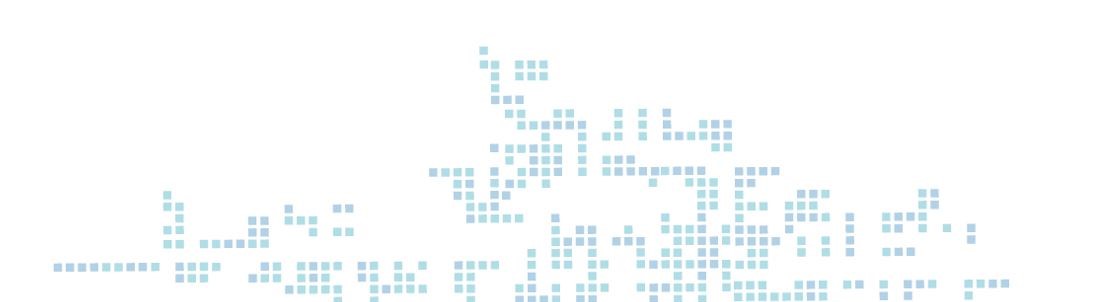 Main condition for participation
open data from open data portals of ReSPA Members administrations 
+ 
the additional data in the reusable format from any other publicly available dataset(s)
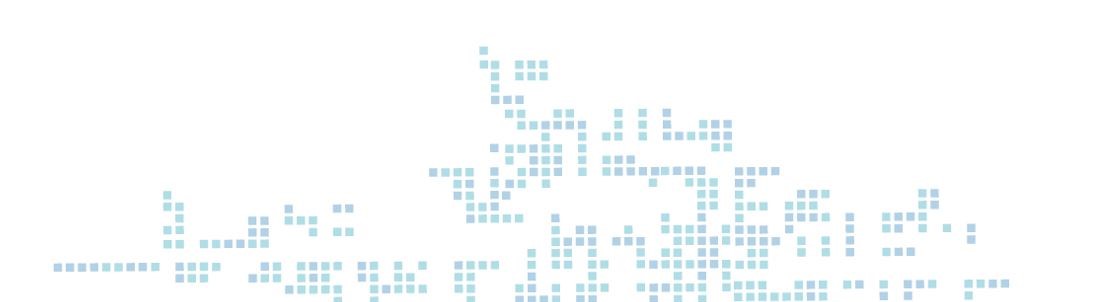 Who can apply?
Companies, civil society organisation/foundations, science and research facilities, individuals/group of individuals;
A team can be composed of one or more individuals (up to 4), one or more companies (up to 4) or one or more other legal entities (up to 4).
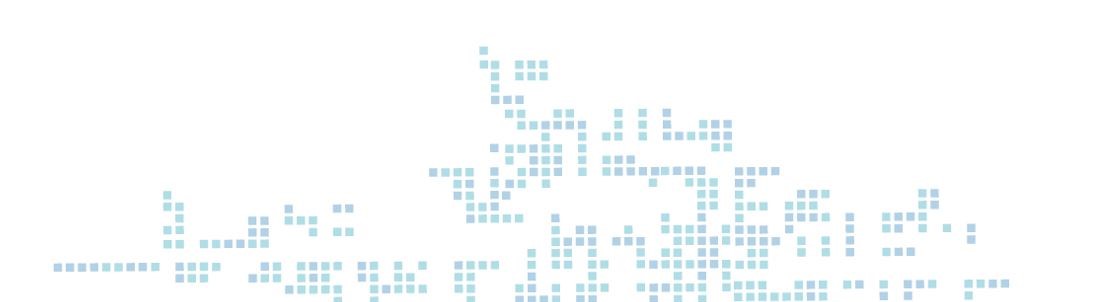 What are the challenges?
Challenge 1: Mobility and Transportation Data
Challenge 2: Workforce mobility
Challenge 3: Tourism Atlas
Challenge 4: Demographic trends
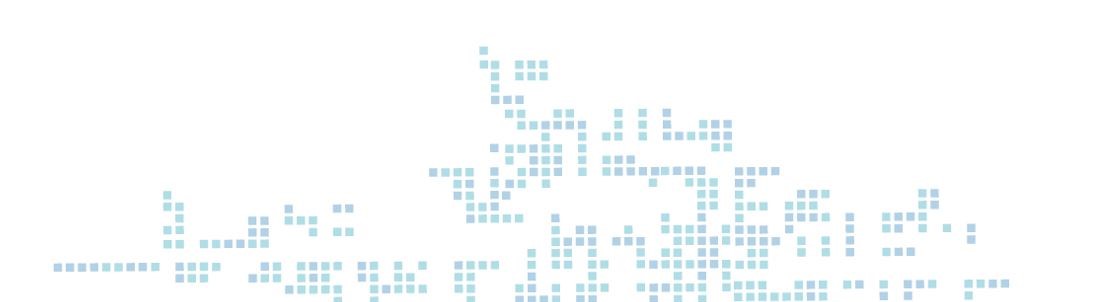 How to apply?
Application should include the following documents:
Application form (named after the name of the application team in the following form “Application form_name of the team)
CVs (in a free form) of all the members of the team
Certificate of registration of legal entity
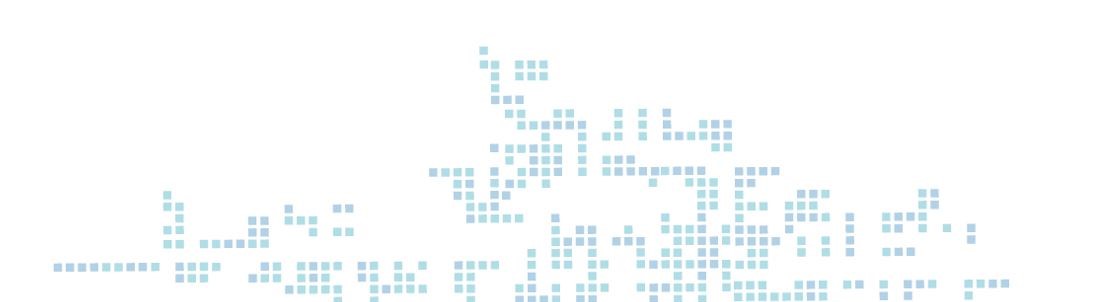 Deadline
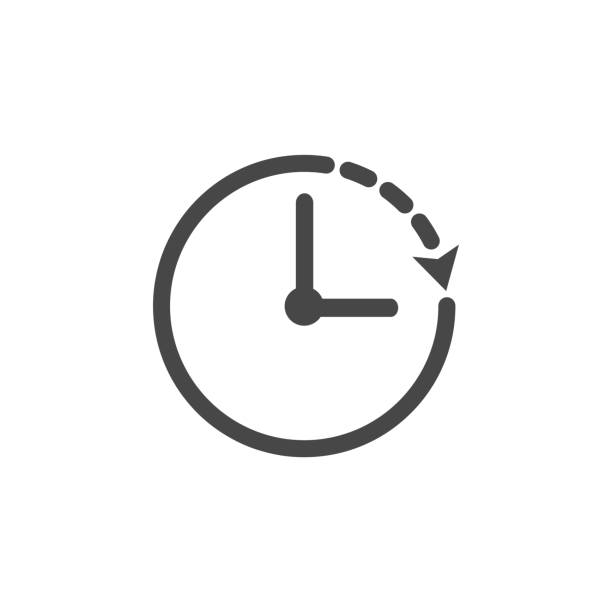 3rd May 2024, by 23:59 CET
datachallenge.rs@undp.org
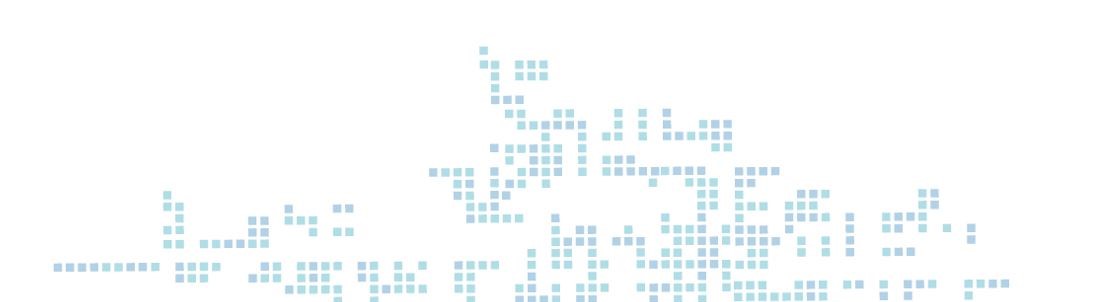 Evaluation process
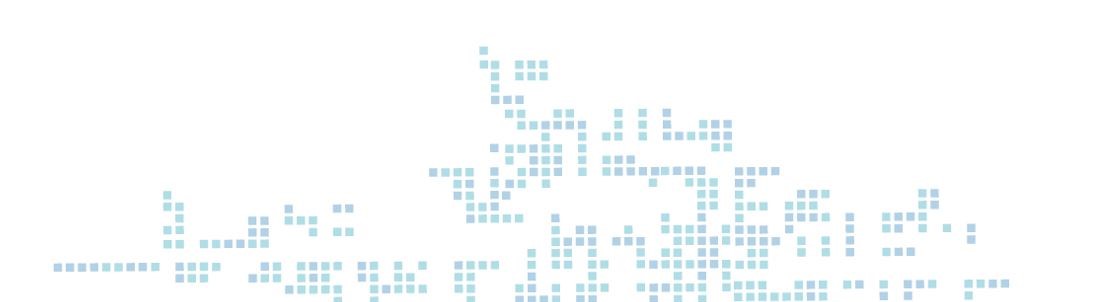 Awards
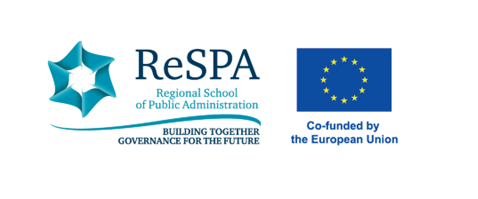 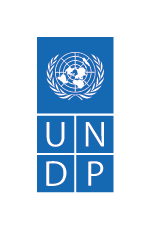 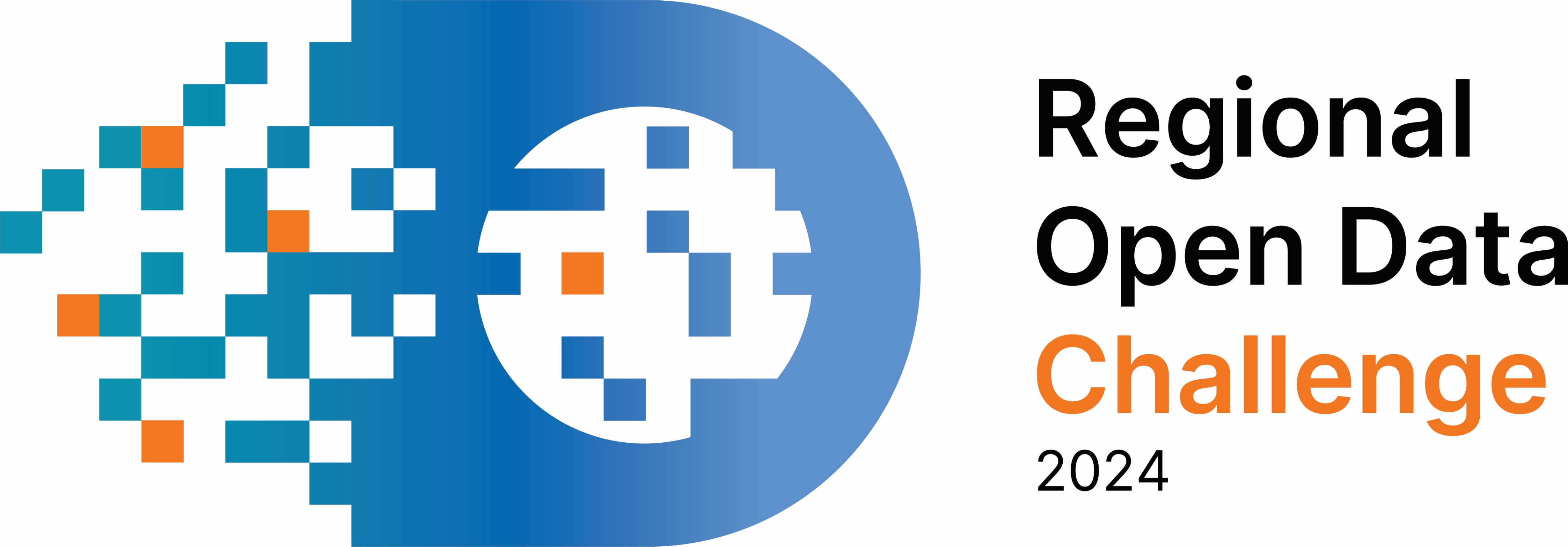 In case of additional questions, please reach out to datachallenge.rs@undp.org up to three (3) working days before the closing date
Q&A
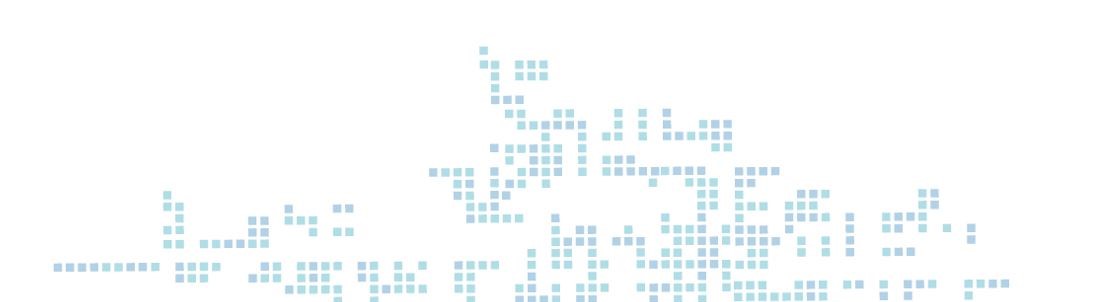